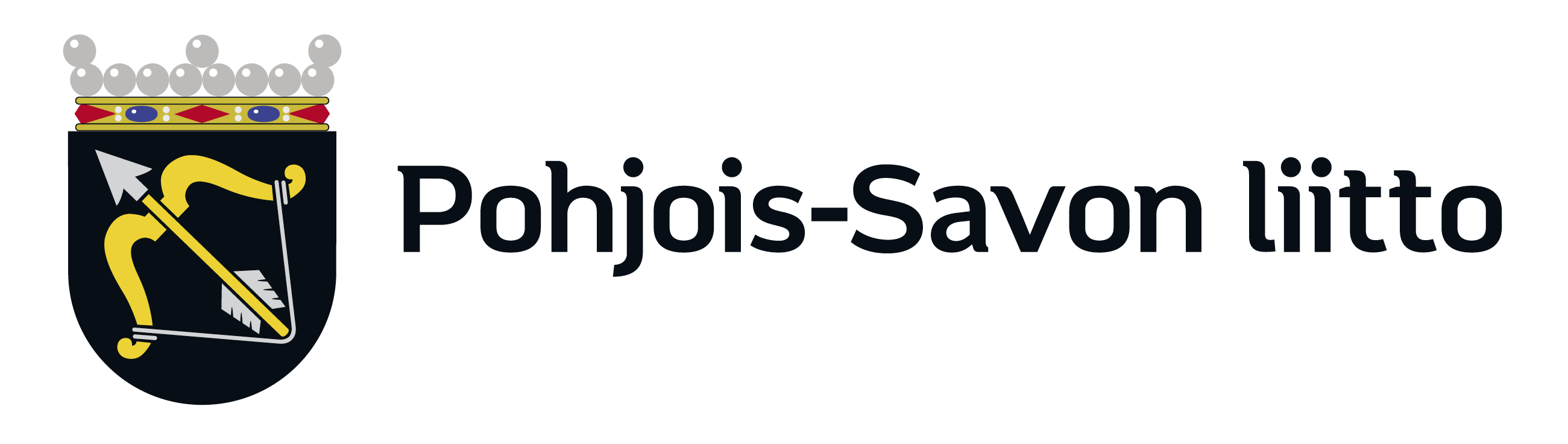 Työttömyystietoja maakunnittain v. 2010–2023
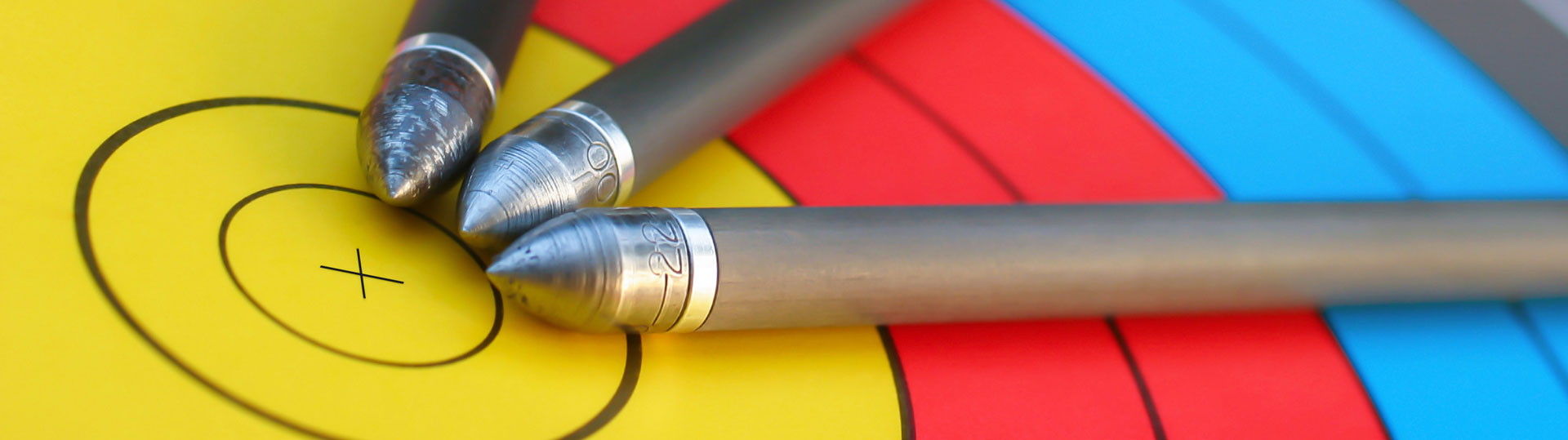 Lähde: Tilastokeskus/Työssäkäyntitilasto, THL/Sotkanet, Kela
Alueella työssäkäyvät (työpaikat) v. 2010–2022
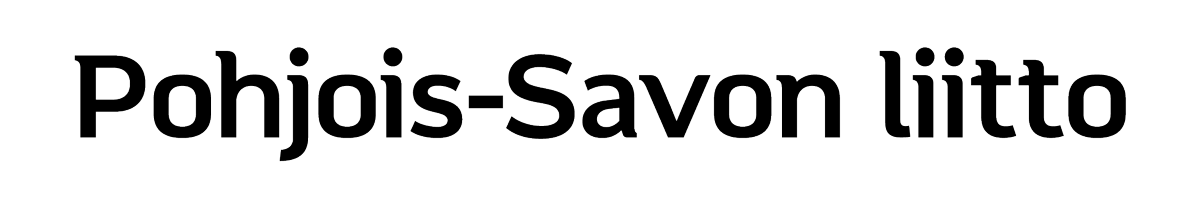 Lähde: Tilastokeskus, Työssäkäynti
Työllisyysaste, 18–64-vuotiaiden työllisten osuus (%) vastaavan ikäisestä väestöstä
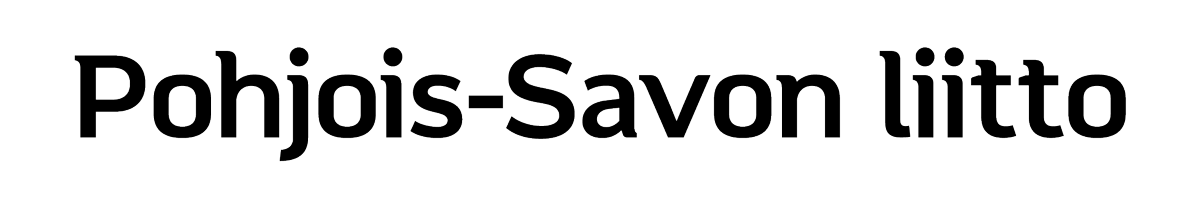 Lähde: Tilastokeskus, Työssäkäynti
Työttömät työnhakijat v. 2010–2023 (vuosikeskiarvot)
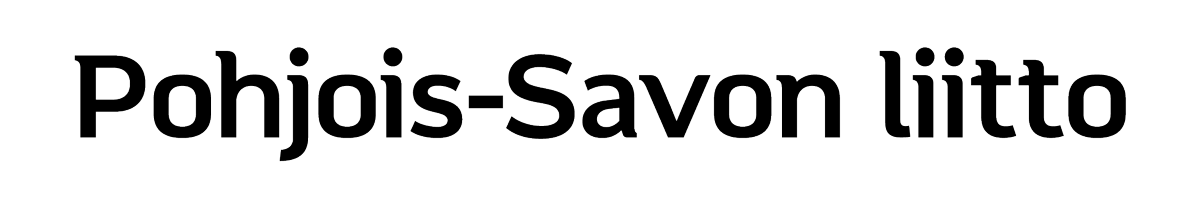 Lähde: THL/Sotkanet
Työttömät työnhakijat, % työvoimasta v. 2010–2023 (vuosikeskiarvot)
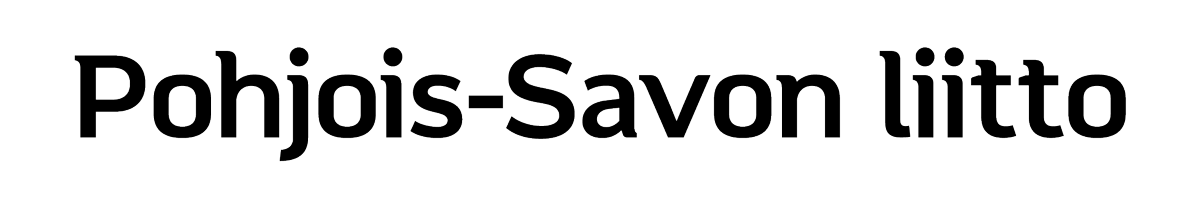 Lähde: THL/Sotkanet
Pitkäaikaistyöttömät v. 2010–2023 (vuosikeskiarvot)
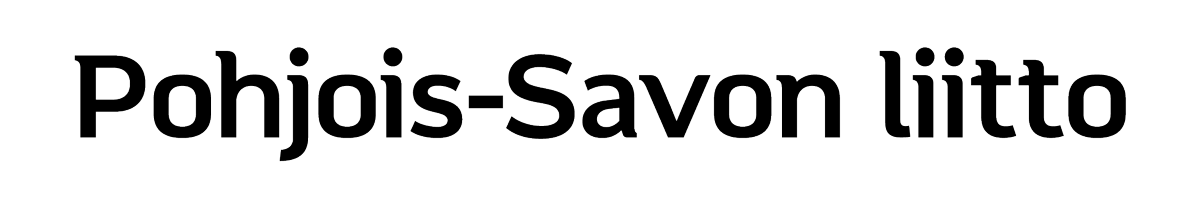 Lähde: THL/Sotkanet
Pitkäaikaistyöttömät, % työttömistä v. 2010–2023 (vuosikeskiarvot)
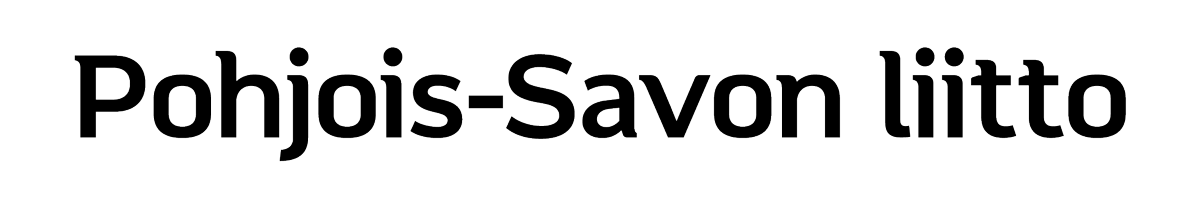 Lähde: THL/Sotkanet
Nuorisotyöttömät* v. 2010–2023 (vuosikeskiarvot)
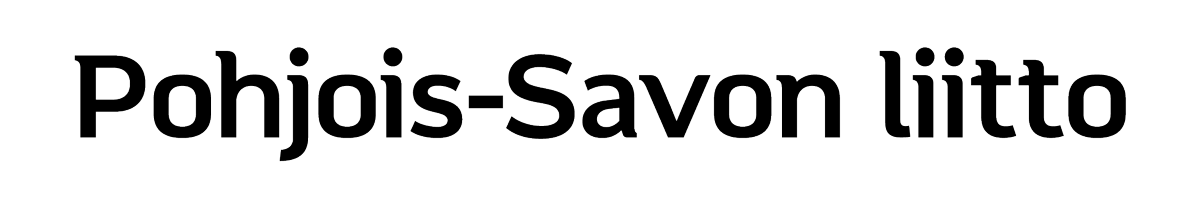 Lähde: THL/Sotkanet. * Alle 25-vuotiaat työttömät.
Nuorisotyöttömät*, % 18–24-vuotiaasta työvoimasta (vuosikeskiarvot)
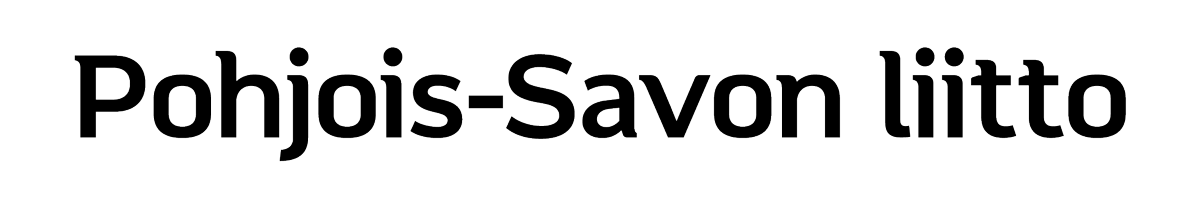 Lähde: THL/Sotkanet. * Alle 25-vuotiaat työttömät.
18–24-v. työllinen työvoima v. 2010–2022
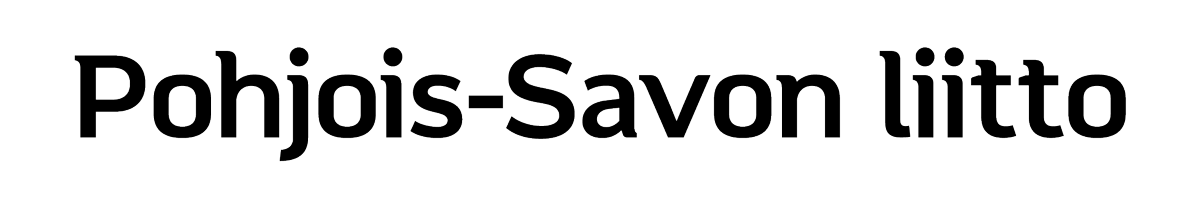 Lähde: Tilastokeskus, Työssäkäynti
Kunnan osarahoittama työmarkkinatuki maakunnittain v. 2018–2023
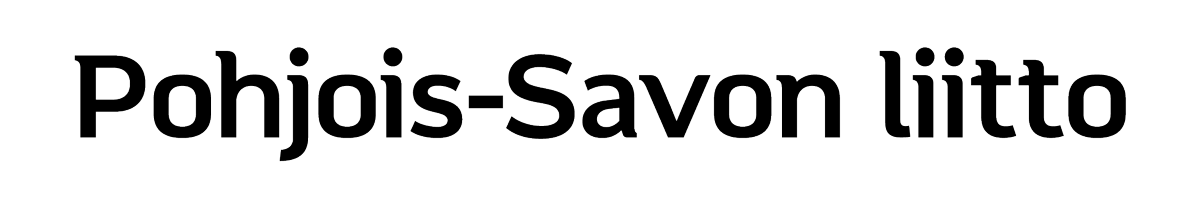 Lähde: Kela, tilastotietokanta Kelasto